LÆR DE FØRSTE 20
GRUNNSTOFFENE
PÅ ET BLUNK
H = Hydrogen
He = Helium
Li = Litium
Be = Beryllium
B =  Bor
C = Karbon
N = Nitrogen
O = Oksygen
F = Fluor
Ne = Neon
Na = Natrium
Mg = Magnesium
Al = Aluminium
Si = Silisium
P = Fosfor
S = Svovel
Cl = Klor
Ar = Argon
K = Kalium
Ca = Kalsium
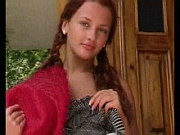 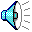 1
Hora
2
Helene
3
Likte
4
Besøk.
5
Bølla
10
Nei.
6
Christer
9
Fikk
8
Og
7
Nølte
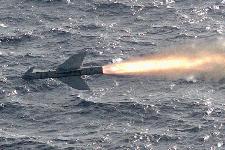 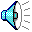 1
Hora
2
Helene
3
Likte
4
Besøk.
5
Bølla
6
Christer
9
Fikk
8
Og
10
Nei.
7
Nølte
11
Nato
12
Manglet
13
Alle
14
Sine
15
Pingvinraketter.
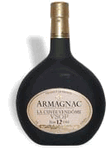 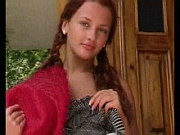 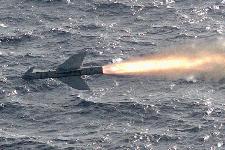 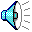 1
Hora
2
Helene
3
Likte
4
Besøk.
5
Bølla
10
Nei.
6
Christer
9
Fikk
8
Og
7
Nølte
11
Nato
12
Manglet
13
Alle
14
Sine
15
Pingvinraketter.
16
Syv
18
Armagnac
17
Cl
19
Koster
20
Ca
71 kroner.